OVERWEIGHT
PAST  and  FUTURE
Are you healthy?
Random Wheel
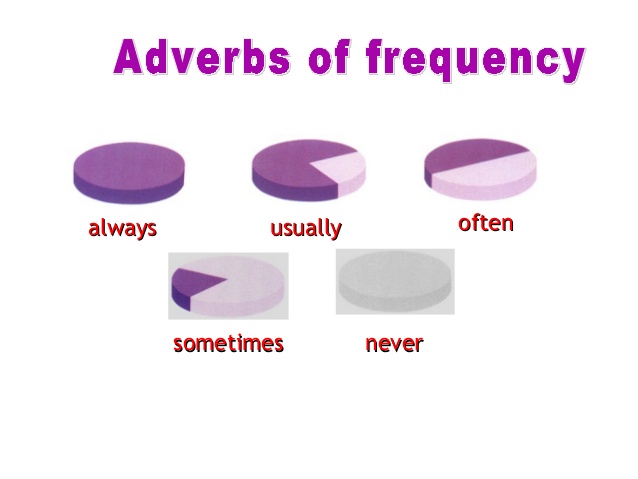 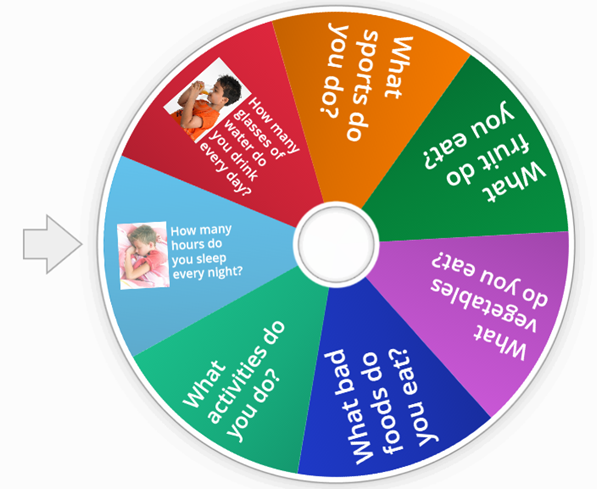 How many hours do you sleep every night? 
I usually sleep 8 hours
What did your GRAND’S play?
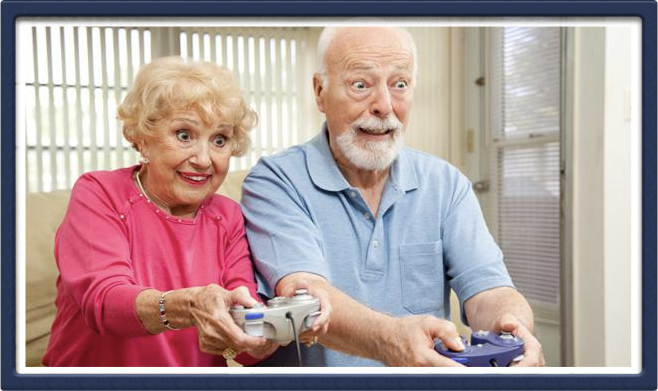 Every country explain the results of the research.
GAMES. Spot the difference
BEFORE
NOW
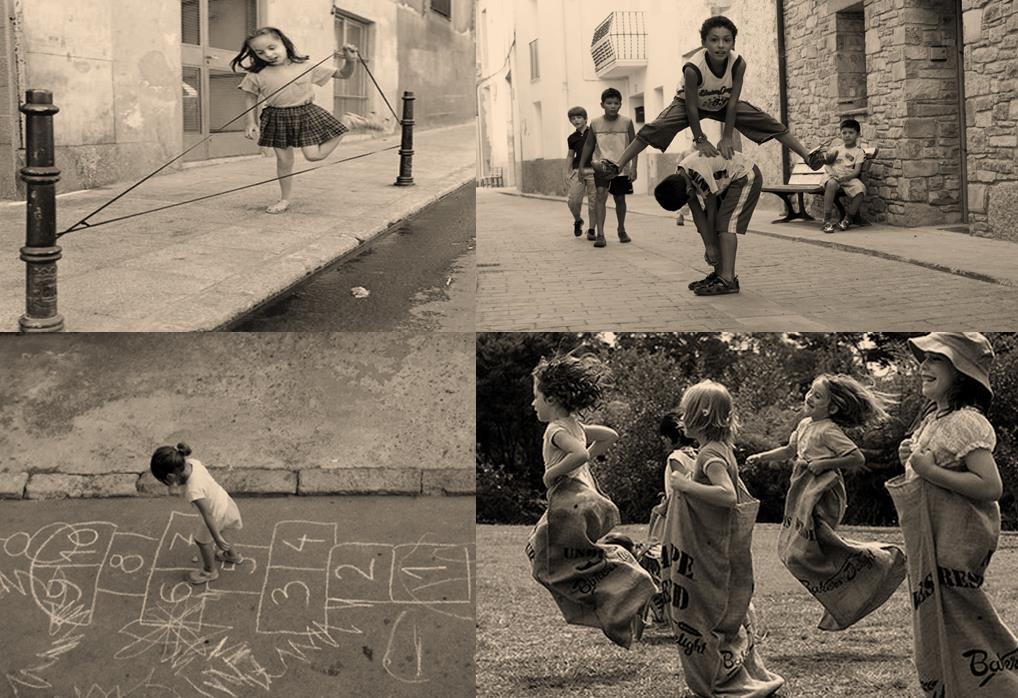 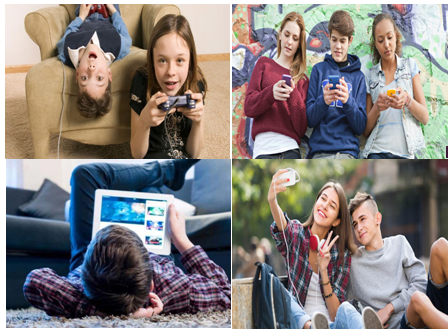 What did your GRAND’S 
eat for lunch?
Every country explain the results of the research.
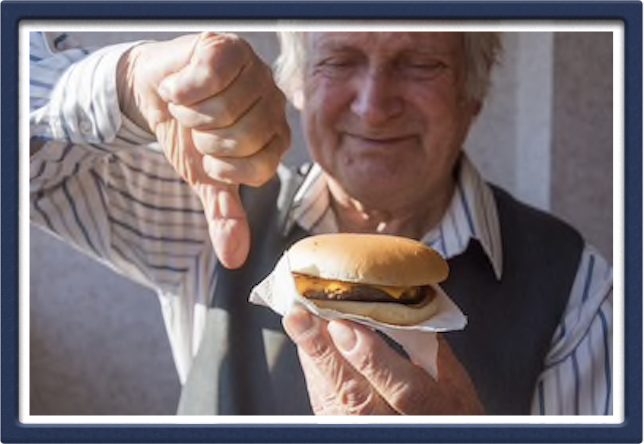 FOOD: Spot the difference
BEFORE
NOW
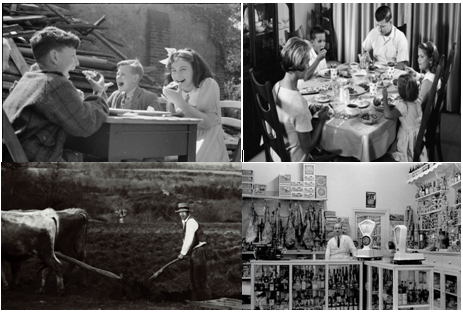 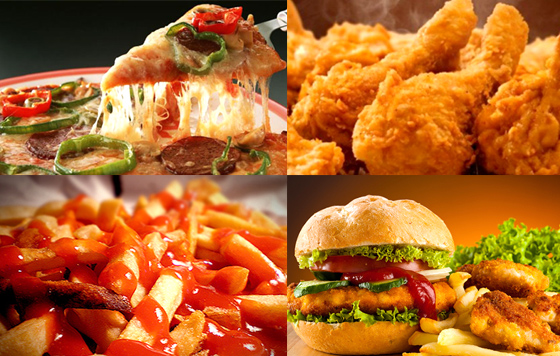 Do you know the rates 
of obesity and overweight in Europe?
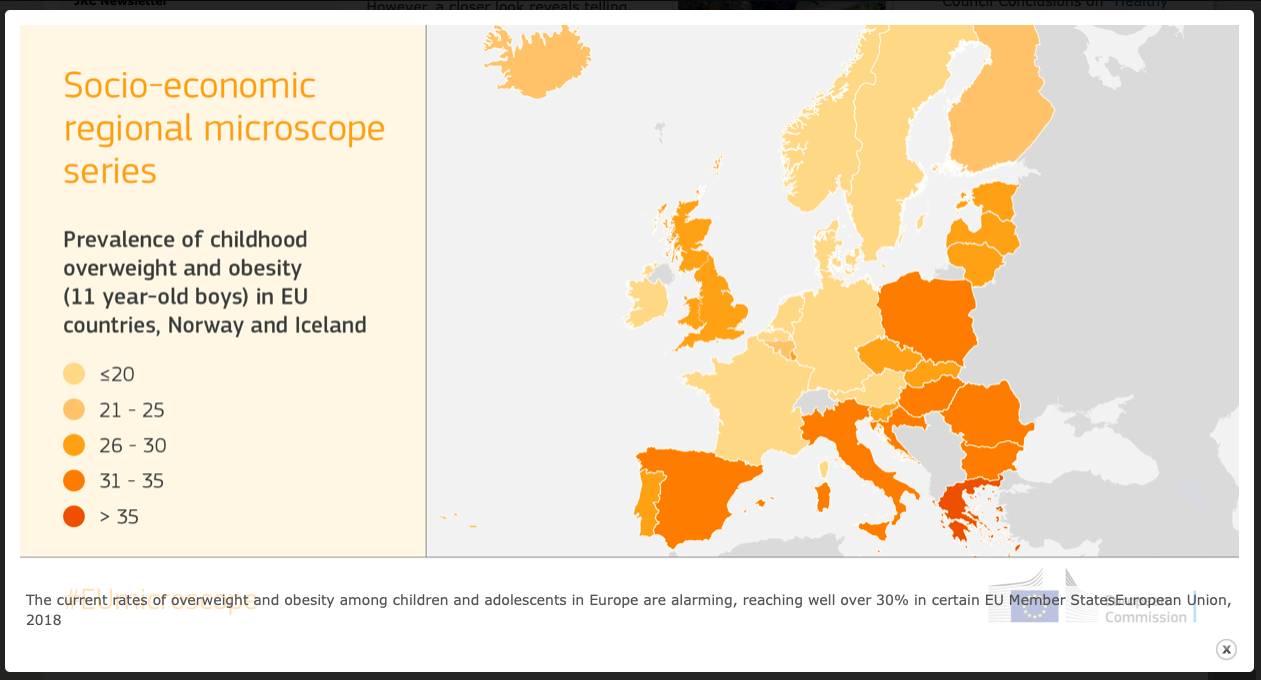 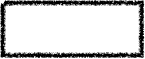 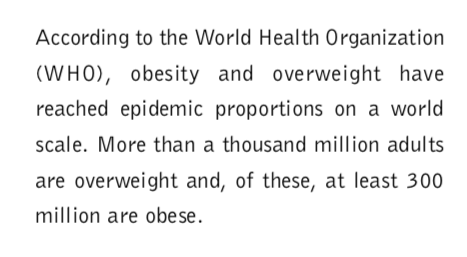 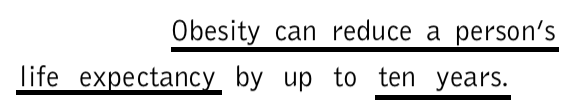 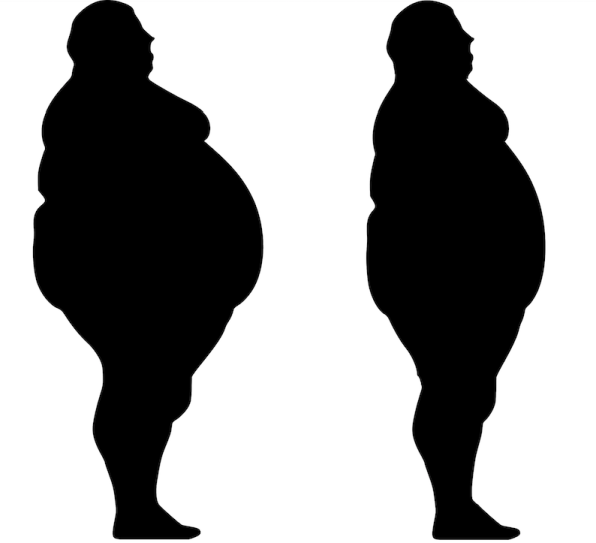 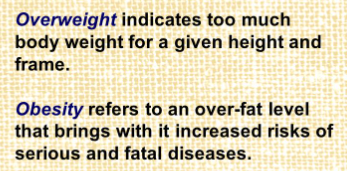 Obesity
Overweight
A RECENT RESEARCH
“Adolescence, sedentary lifestyle and overweight: analysis according to variables
socio-personal of the parents and the type of sport practiced by the children”.

UNIVERSITY OF BALEARIC ISLANDS
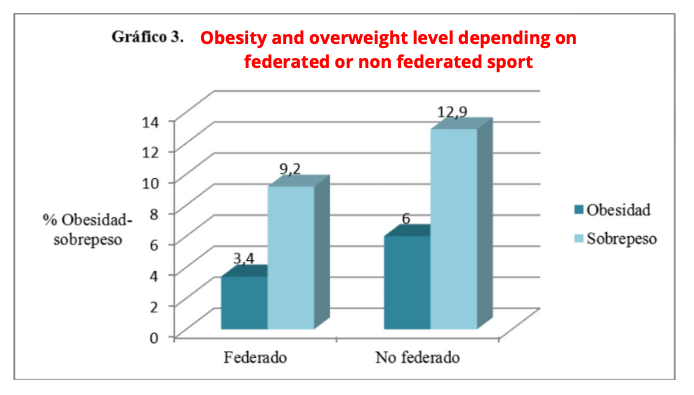 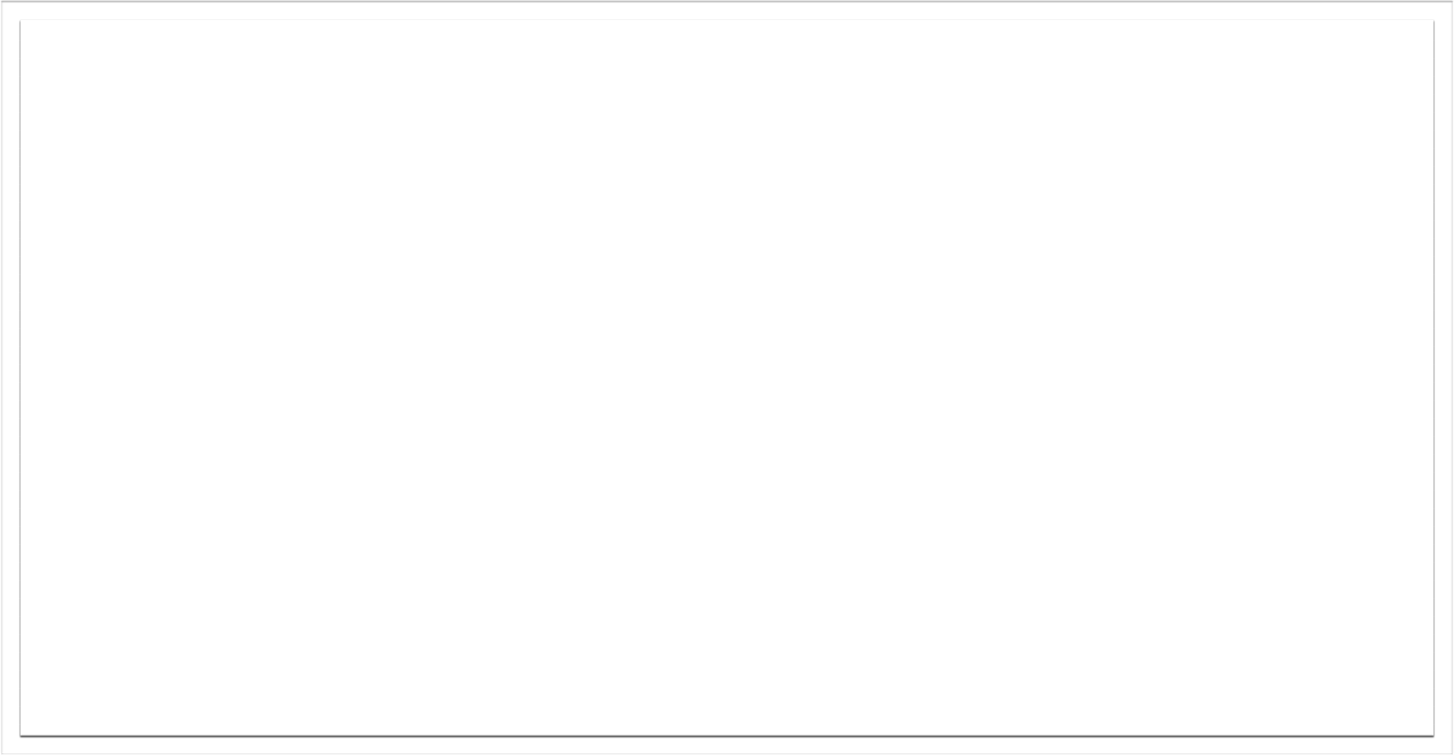 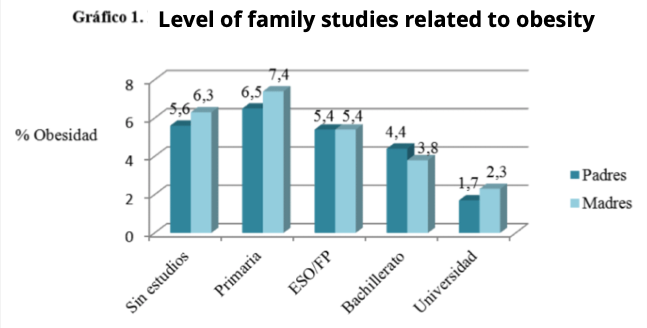 Obesity in last 30 years in Spain 
(people under 25)
We can affirm that obesity in last 30 years in Spain has quadrupled
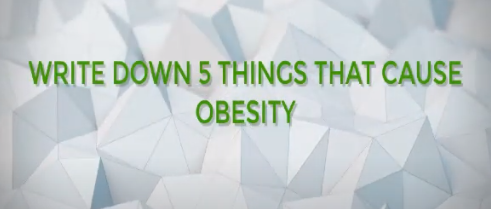 https://youtu.be/g3cU-AtWha8
What are the governments and food industry doing????
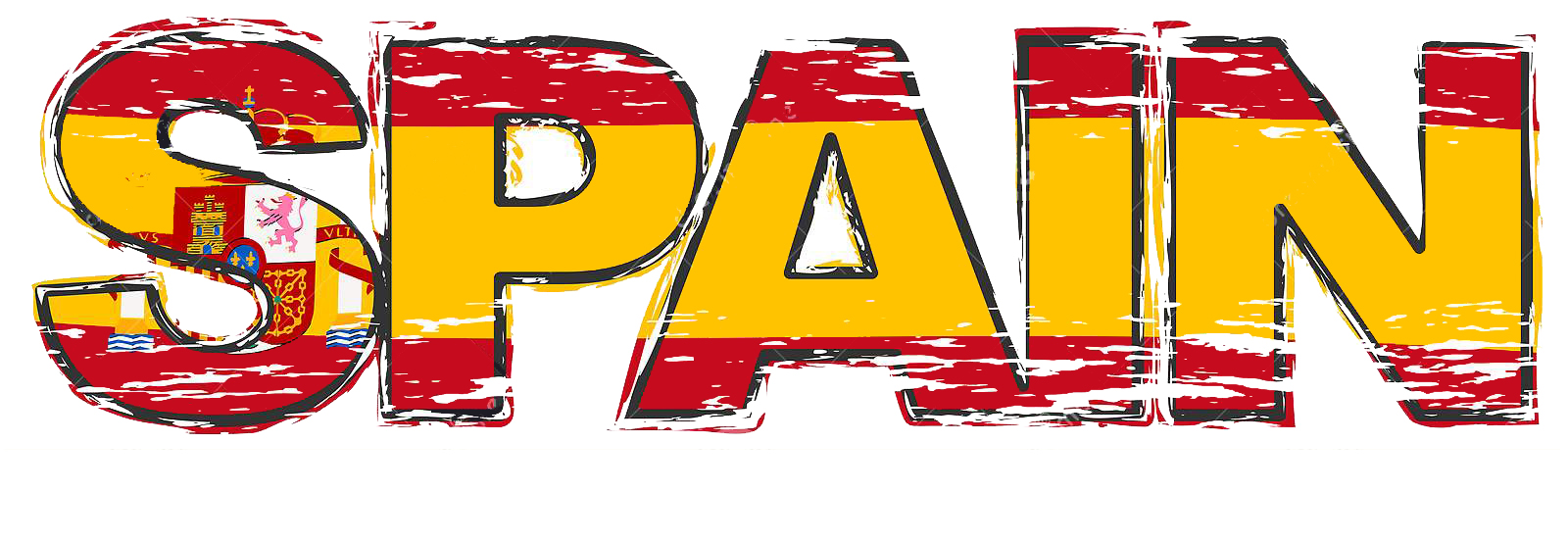 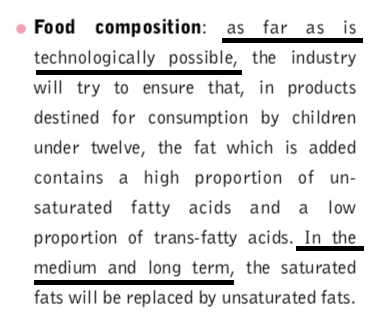 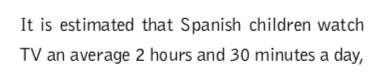 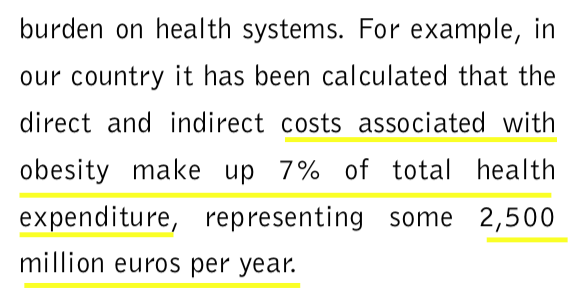 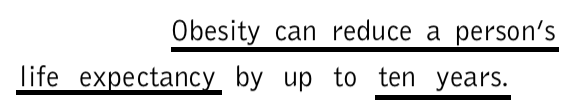 LET’S PLAY 
SOME GAMES!!
Let’s see how much you have learnt!
Write in your electronic device Play Kahoot - enter game pin
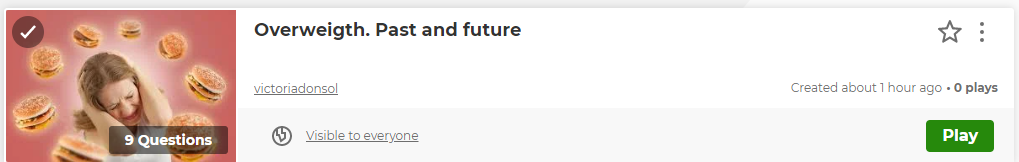 Change your lifestyle just depends on you…
Hit the junk food!!
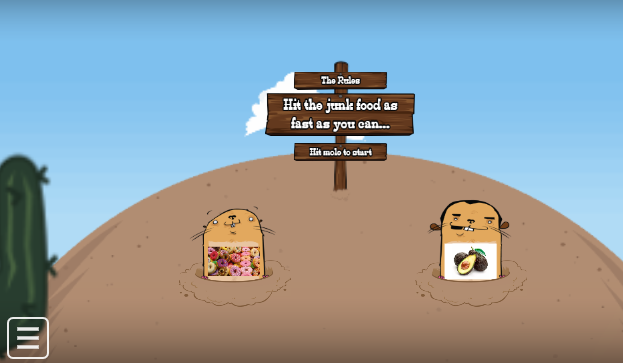 https://wordwall.net/play/2951/630/408
CONCLUSIONS
What have you learned?